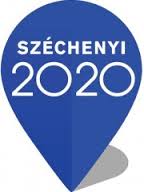 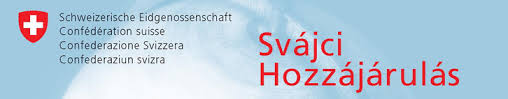 A Szabolcsi Fiatalok a Vidékért Egyesület,  a Svájci – Magyar Civil Alap Szociális szolgáltatások nyújtása tématerületére 2013-ban benyújtott „Tanítsuk egymást – szociális program megvalósítása Nyírgyulaj településen”, SMCA-2013-0770-S azonosító számon nyilvántartott és támogatott pályázat programjaÖnkéntes segítés
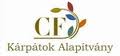 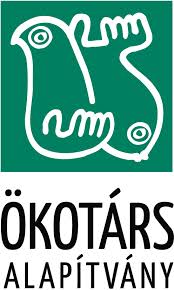 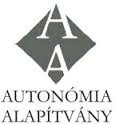 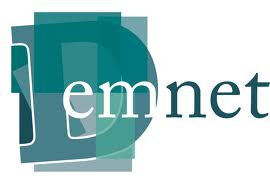 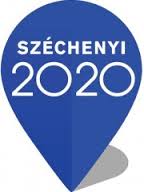 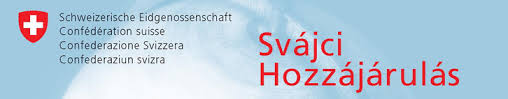 Az önkéntesség olyan tevékenység, melyet egyénileg vagy csoportosan, rendszeresen vagy alkalmanként, belföldön vagy külföldön a közös jó érdekében személyes akaratból végeznek anyagi ellenszolgáltatás nélkül. Az önkéntes tevékenység anyagi haszonnal nem jár annak végzője számára. Az önkéntes nem elsősorban saját családjának segít, munkálkodása hozzáadott értékként jelenik meg a fogadó szervezet életében.
	A tevékenység megvalósulhat non-profit, civil szervezet, vagy állami-intézmény-, ritkább esetben for-profit szervezet (cégek, vállalkozások) keretein belül.
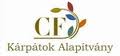 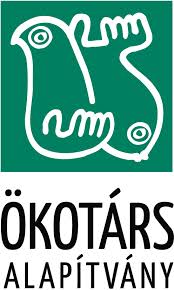 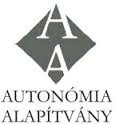 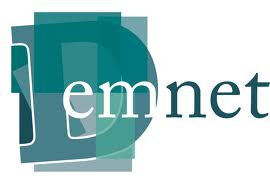 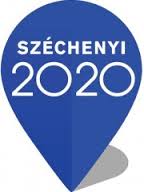 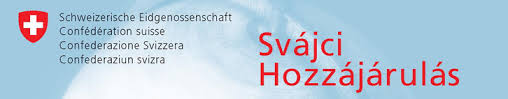 Az önkéntesség segít környezetünk és közösségünk jobbá tételében. Az önkéntesség széles korosztályokat és társadalmi rétegeket érint. 
	A gyerekek oktatása során fontos, hogy később közösségük aktív tagjaivá legyenek. 
	A pályakezdő fiatalok körében viszont előnyt jelent, ha munkahelyi gyakorlatukat segítő környezetben végzik.
	A nyugdíjasok számára a magány, passzivitás, a betegségek és elszegényedés elkerülését jelentheti az önkéntesség.
	Egyetemistáknak  tapasztalatszerzést, a nyugdíjasoknak feltöltődést jelenthet.
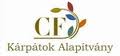 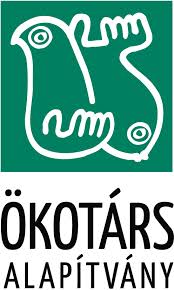 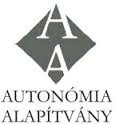 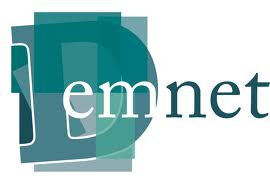 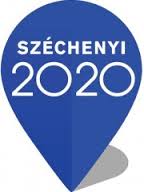 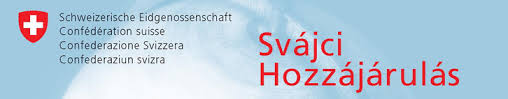 Új típusú önkéntesség: tudás megszerzése, szabadidő hasznos eltöltése, önismeret fejlesztésére szolgáló tevékenység
	Régi típusú önkéntesség: hagyományos polgári értékekhez, vallásos háttérhez köthetők.
	Az önkéntességet nehéz kategorizálni, eléggé sokszínű tevékenység.
	Az önkéntes tevékenység egy lehetőség arra, hogy bármilyen nemzetiségű, vallású, társadalmi-gazdasági hátterű és korú ember hozzájárulhasson a pozitív változáshoz. 
	Az önkéntes tevékenység hasznos lehet abból a szempontból, hogy az emberek gyakorlatot szereznek a kommunikáció és szervezés területén, kiszélesítik ismertségi körüket, folyamatos tanulási lehetőséget biztosít.
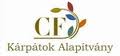 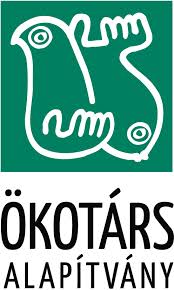 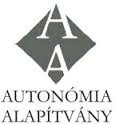 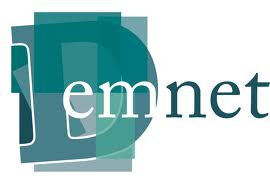 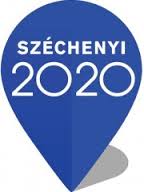 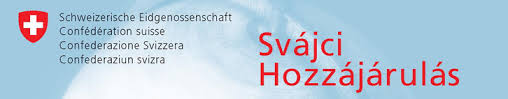 Gyakran ennek köszönhetően jutnak később fizetett munkalehetőséghez. 
	Számos formája létezik az önkéntes munkáknak, ilyen lehet az adminisztrációs munka, illetve gyermekek táboroztatása is. Van kulturális, egészségügyi, állatvédelmi területeken végezhető tevékenység. Ezeken belül vannak szaktudást igénylő munkák, valamint olyanok, ahol elegendő az elköteleződés.
	Vannak olyan alapítványok, szervezetek amelyek célja, hogy az önkéntesek munkáját segítség információkkal, tanácsadással és képzésekkel. Emellett célkitűzésük az, hogy az önkéntesség fontosságát terjesszék, illetve intézményekkel, vállalkozásokkal közreműködve konkrét programokat szervezzenek.
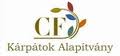 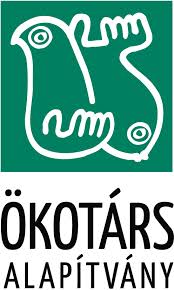 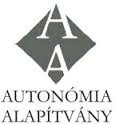 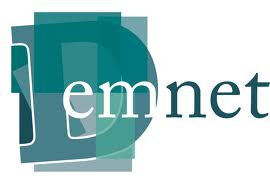 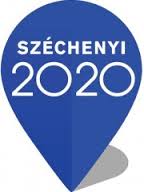 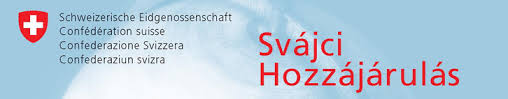 Az önkéntesek kiválasztása hasonlóan folyik, mint a normál munkakereső kiválasztása. Felvételi elbeszélgetés történik, ahol a munkavállaló motivációjára, talpraesettségére, lelkesedésére kíváncsiak a munkaadók.
	Érdemes alaposan utána érdeklődni a feltételeknek, mert vannak olyan szervezetek, amelyek nem tartják magukat a megállapodáshoz.
	Önkéntes tevékenységre ajánlatot találni lehetséges:
	Önkéntes Központi Alapítvány honlapján
	Mobilitás Országos Ifjúsági Szolgálat honlapján
	Európai Önkéntes Központ honlapján
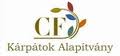 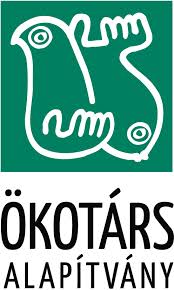 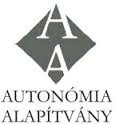 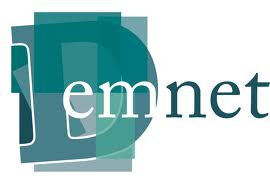 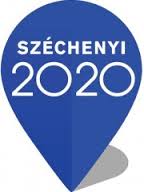 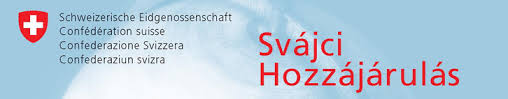 Ha valaki hosszabb időt szeretne külföldön tölteni, de nem akarja hogy ez anyagilag is megterhelő legyen, akkor az ösztöndíj és a külföldi munka mellett, az önkéntesség a harmadik lehetőség. Létezik olyan szervezet, amelynek célja, hogy minél több fiatal vegyen részt efféle tevékenységben. Ez alatt az idő alatt a fiatalok részt vehetnek a kiválasztott projekt megtervezésében, megvalósításában, és lehetőségük nyílik egy másik ország és kultúra megismerésére, ezáltal saját személyiségük fejlesztésére is.
	A külföldön töltött idő alatt a fiatal kénytelen gyorsan felnőni. Kialakul a jó kommunikációs készség, problémamegoldó készség, rugalmasság és alkalmazkodó készség.
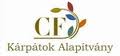 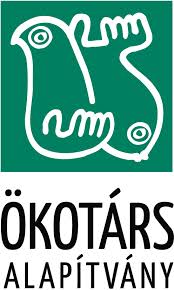 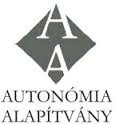 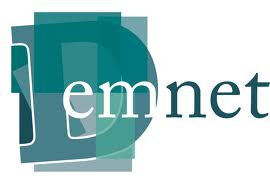 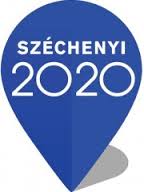 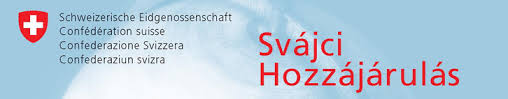 Magyarországon is egyre népszerűbb az önkéntes munka, legtöbben fiatalok azok, akik elsősorban a szociális, környezetvédelmi területen vállalnak munkát alkalmi jelleggel, akár évente többször is.
	Nagyon fontos, hogy egy társadalom tagjai milyen mértékben képesek önkéntes tevékenységükkel hozzájárulni mások jobb életéhez, milyen mértékben képesek egy cél érdekében önzetlenül, ellenszolgáltatás nélkül tevékenykedni.
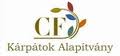 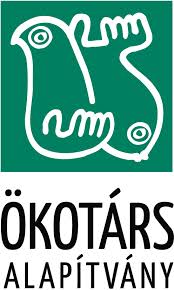 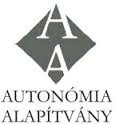 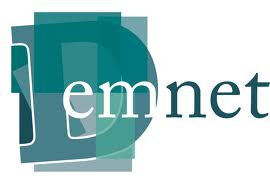 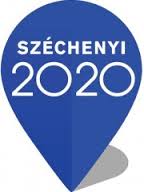 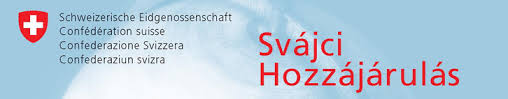 Kérdések:
	1. Vállalt-e már önkéntes tevékenységet?
	2. Milyen önkéntes munkáról hallott?
	3. Mi az terület, amelyben szívesen vállalna önkéntes munkát?
	4. Az ön véleménye szerint mi a legfontosabb célja az önkéntességnek?
	5. Vállalna-e külföldön önkéntes munkát, és hol? 
	6. Megbízik-e az interneten található önkéntes munkákat hirdető oldalakban? Gyakran böngészik ebben a témában?
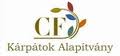 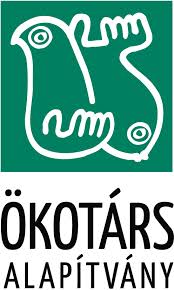 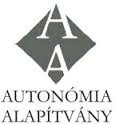 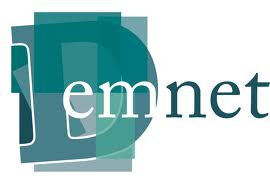